Peer 2 Peer Support is formerly known as STAIT
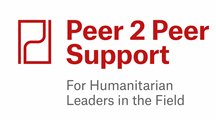 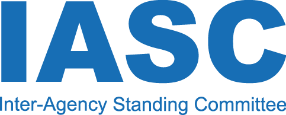 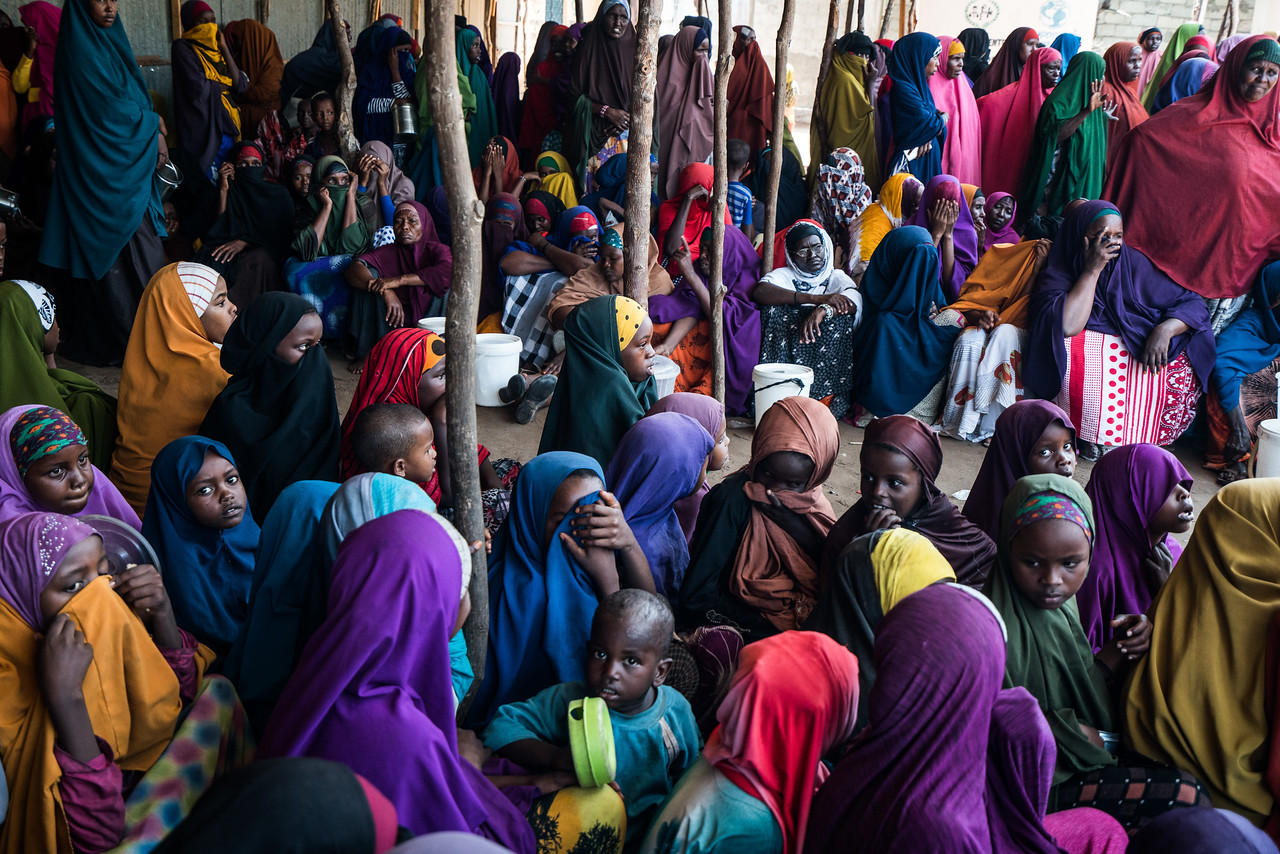 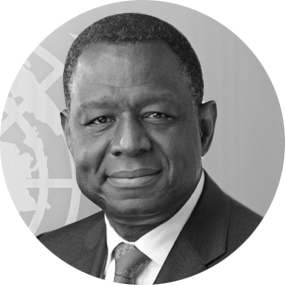 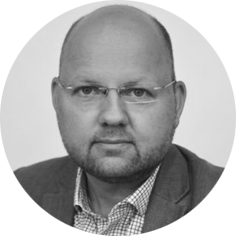 Dr. Babatunde Osotimehin Under Secretary General and Executive Director of UNFPA
Peter Lundberg 
Deputy Humanitarian Coordinator, Nigeria
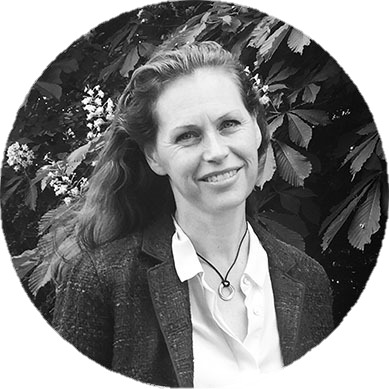 Ingrid Macdonald
Director, P2P Support
WEBINAR FACILITATOR
P2P Support – For Humanitarian Leaders in the Field 
 Created by the Emergency Directors’ Group (EDG) in 2013
Peer 2 Peer Support is formerly known as STAIT
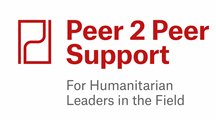 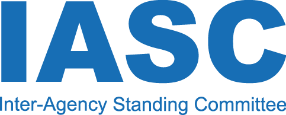 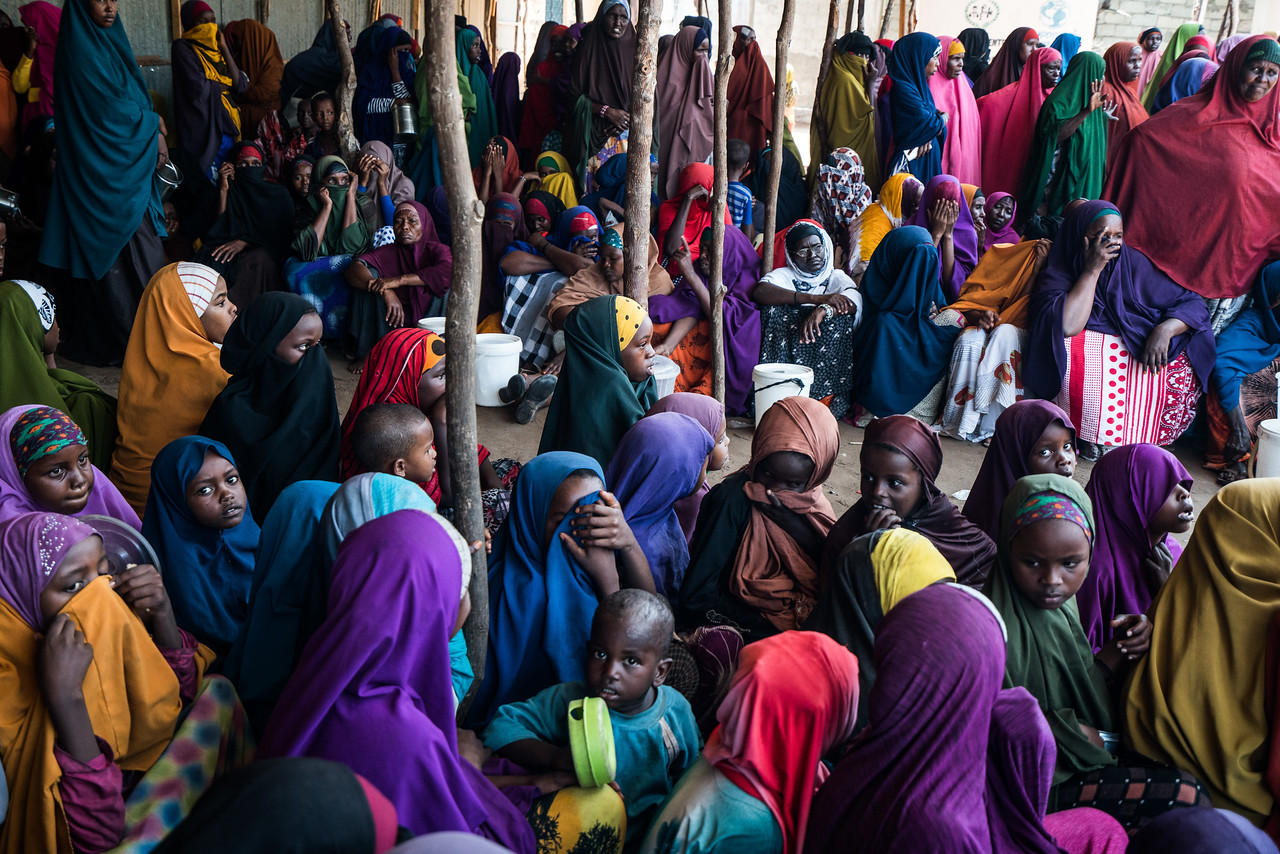 Why is collective leadership by the HC and HCT critical for ensuring effective response to Gender Based Violence in field operations?
P2P Support – For Humanitarian Leaders in the Field 
 Created by the Emergency Directors’ Group (EDG) in 2013
Peer 2 Peer Support is formerly known as STAIT
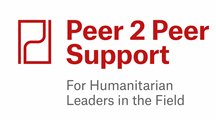 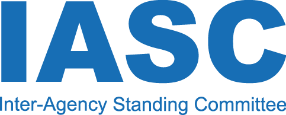 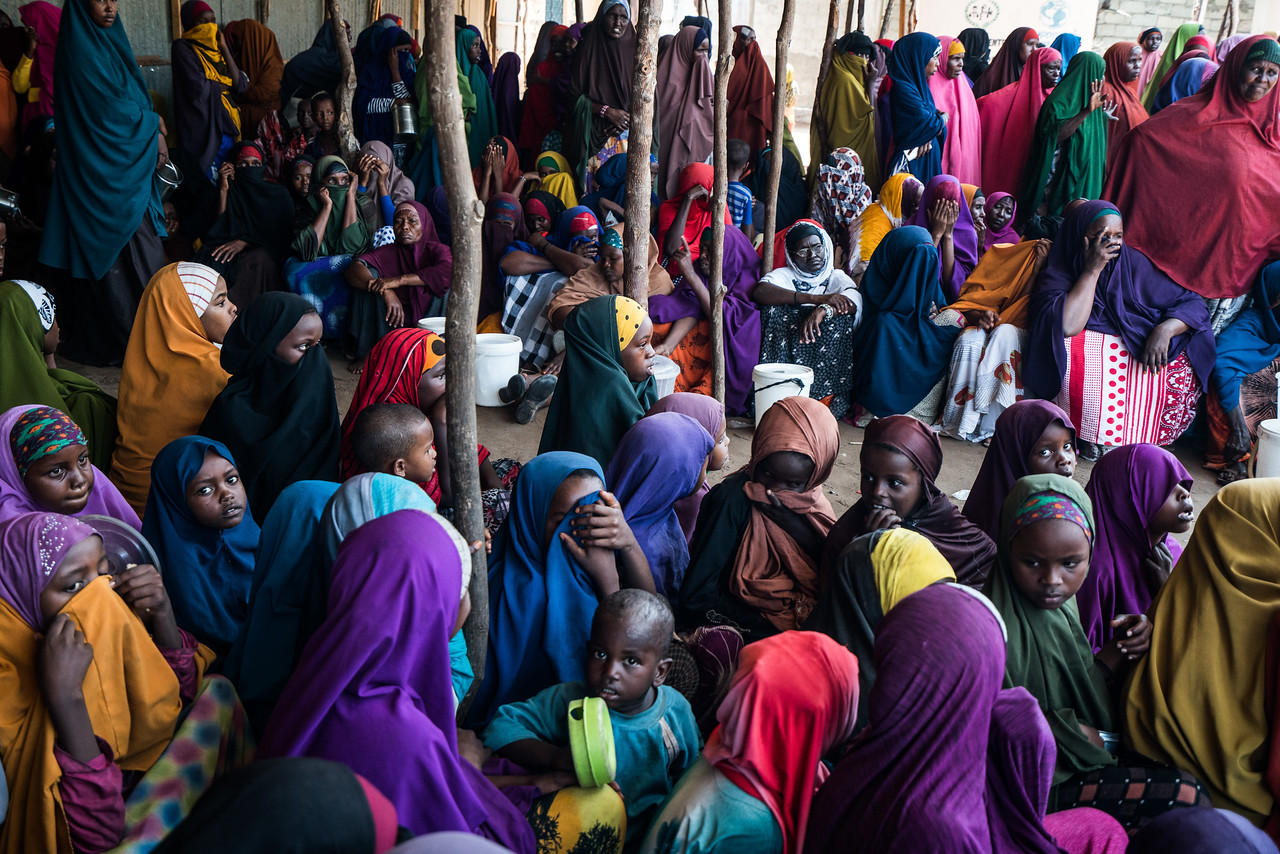 Why is collective leadership by the HC and HCT important?
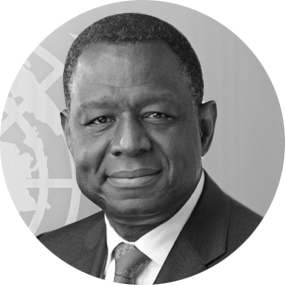 GBV is not just technical – it requires SENIOR leadership

GBV is not only a one agency/sub-cluster issue – it requires everyone to work together at all levels on:
Prevention and mitigating risks
Ensuring that survivors have access to life-saving care. 

SGBV is one of the four mandatory priorities of the new HCT TORs

GBV is a part of the IASC Principals commitment to the Centrality of Protection in Humanitarian Action – a core responsibility of HC/HCTs.

GBV is a life-saving criteria for CERF proposals.
Dr. Babatunde Osotimehin 
Under Secretary General and Executive Director of UNFPA
P2P Support – For Humanitarian Leaders in the Field 
 Created by the Emergency Directors’ Group (EDG) in 2013
Peer 2 Peer Support is formerly known as STAIT
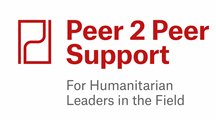 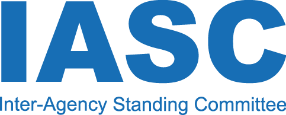 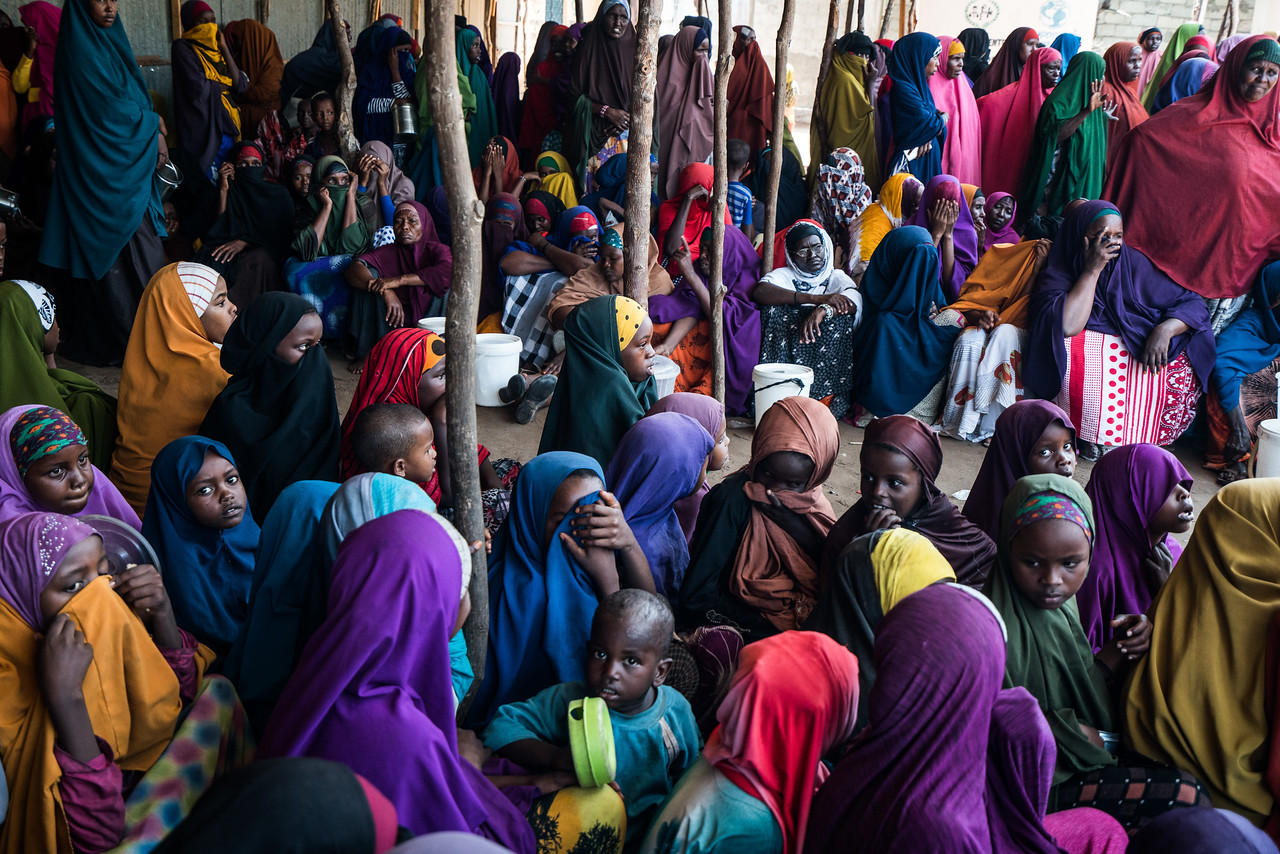 Role of leadership: advocacy, visibility and accountability
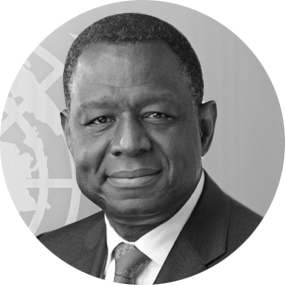 Conduct ADVOCACY 
Promote inclusion of GBV requirements in humanitarian  appeals and donor initiatives
Promote agreed advocacy messages with high-level stakeholders
Give VISIBILITY to the issue  
Have regular items on GBV priorities at HCT meetings
Ensure GBV is visible in response planning (HNO/HRP). 
Promote mutual ACCOUNTABILITY 
Include commitments to GBV prevention, mitigation and response in HCT compacts, strategies and work plans.
Dr. Babatunde Osotimehin 
Under Secretary General and Executive Director of UNFPA
P2P Support – For Humanitarian Leaders in the Field 
 Created by the Emergency Directors’ Group (EDG) in 2013
Peer 2 Peer Support is formerly known as STAIT
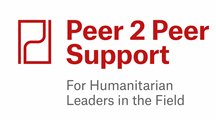 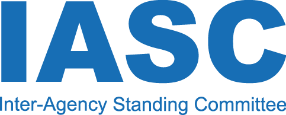 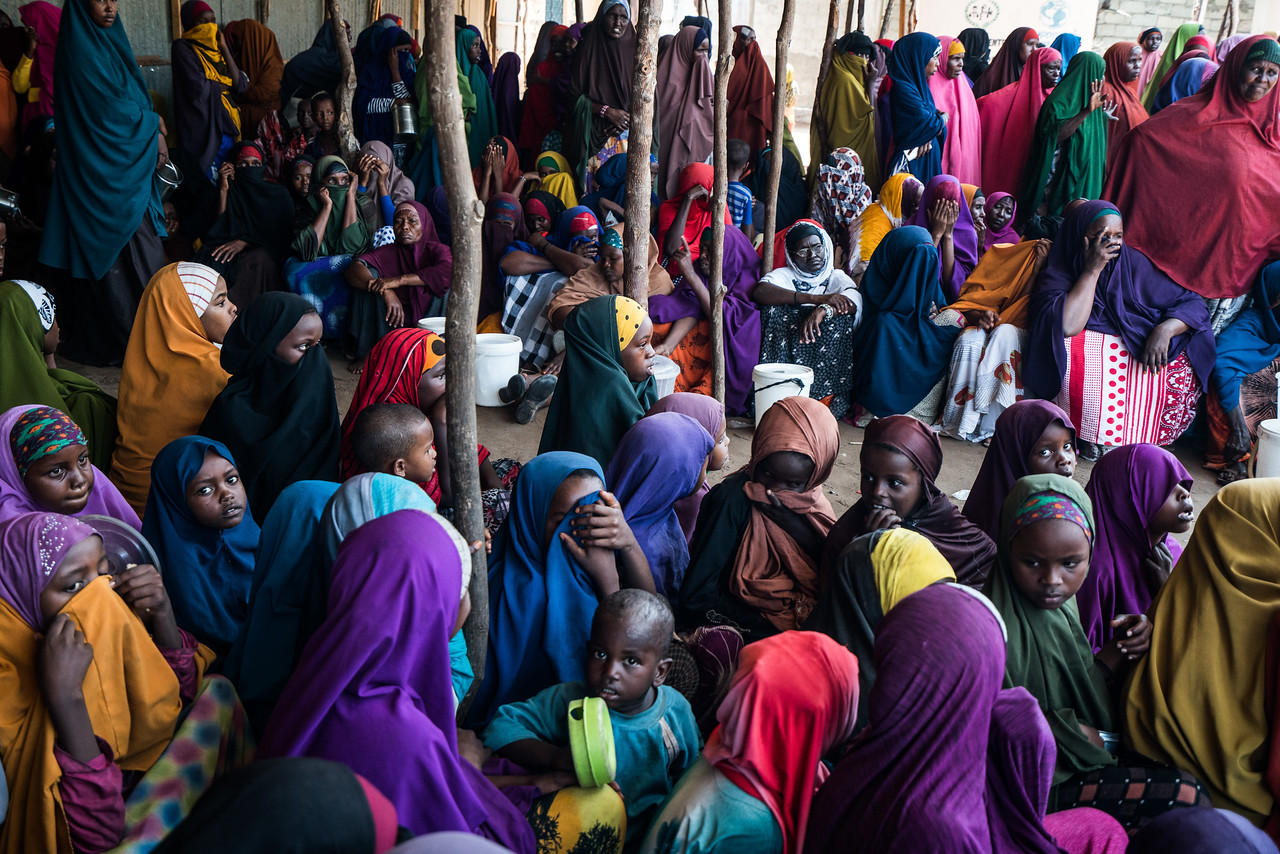 What can Humanitarian Coordinators and HCTs do to address popular misconceptions concerning GBV prevention and response?
P2P Support – For Humanitarian Leaders in the Field 
 Created by the Emergency Directors’ Group (EDG) in 2013
Peer 2 Peer Support is formerly known as STAIT
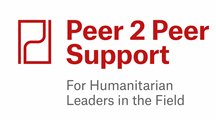 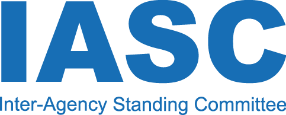 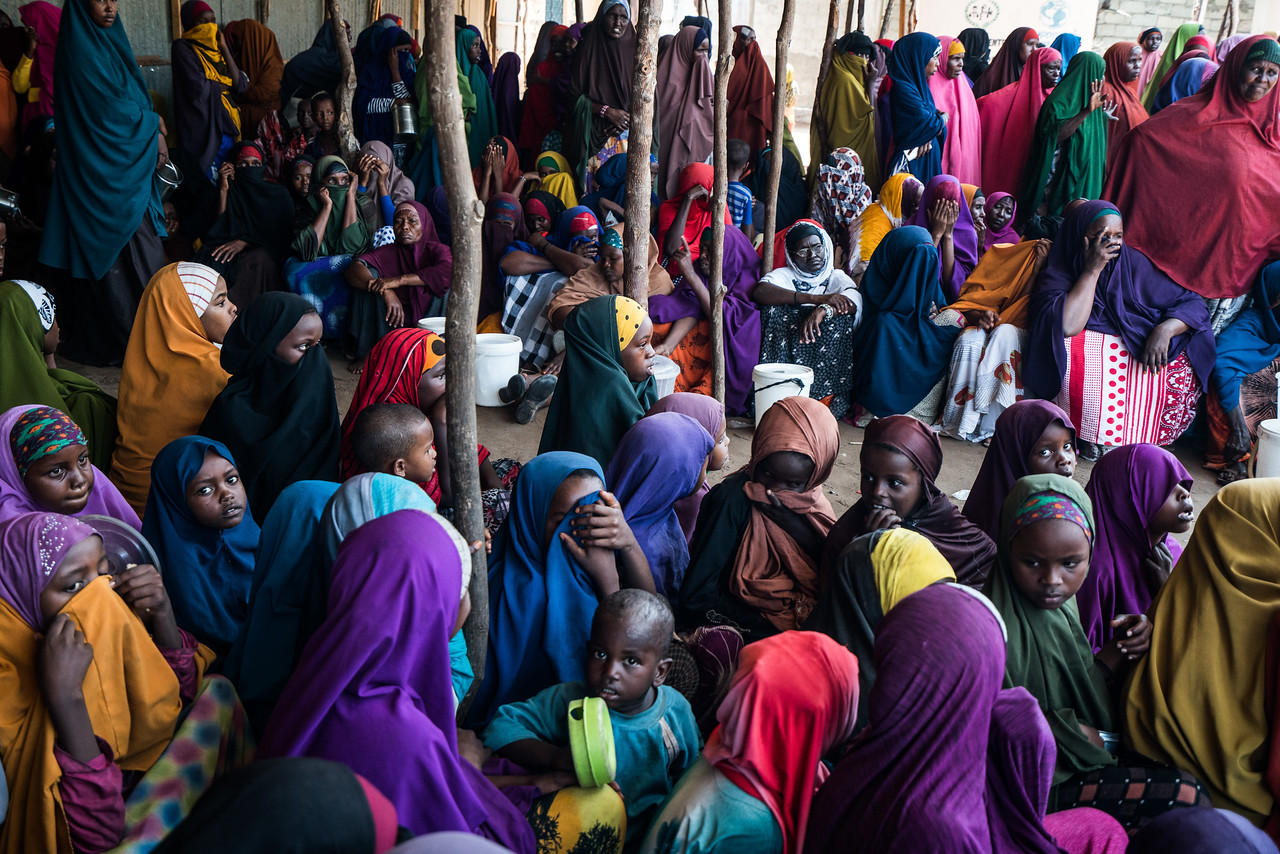 Misconceptions on GBV and what HCs and HCTs can do
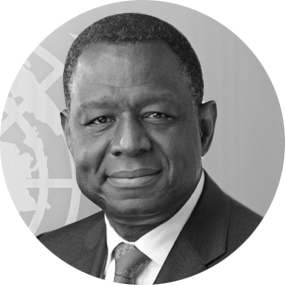 Reality and Action
Misconception
Assume GBV is taking pace and support action to mitigate risk and reduce harm. 

Play a role in underscoring that GBV is life – saving. 

Underscore the need for all actors to treat GBV as life threatening and minimize GBV risk across all sectoral interventions.
Data or “proof” that GBV is happening is necessary to justify response or funding.
GBV is not a priority compared to other sectors.
GBV prevention and response can only be done by GBV specialists.
Dr. Babatunde Osotimehin 
Under Secretary General and Executive Director of UNFPA
P2P Support – For Humanitarian Leaders in the Field 
 Created by the Emergency Directors’ Group (EDG) in 2013
Peer 2 Peer Support is formerly known as STAIT
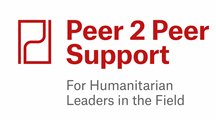 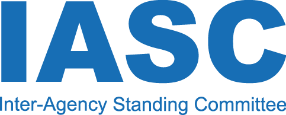 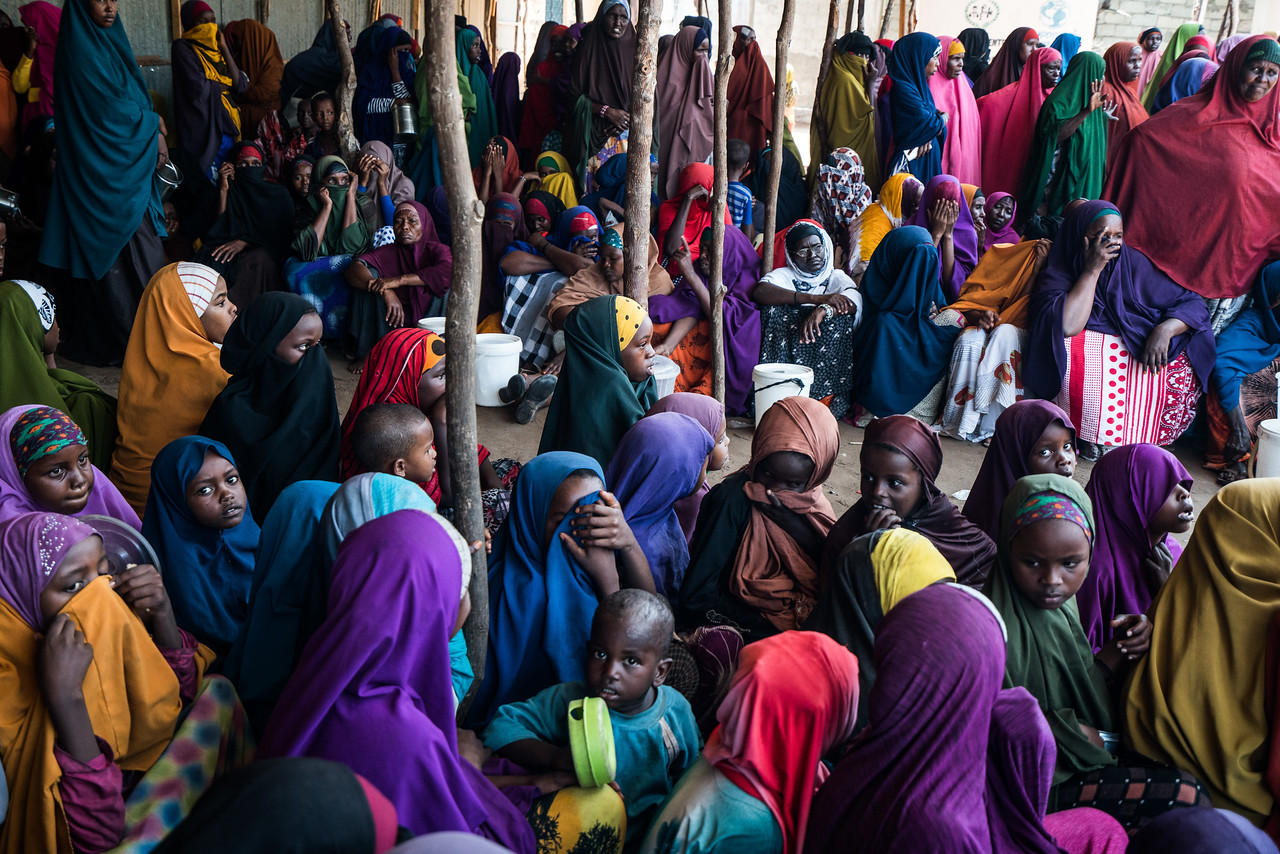 As a Deputy Humanitarian Coordinator, what concrete steps have you and the HCT taken to address GBV across the response?
P2P Support – For Humanitarian Leaders in the Field 
 Created by the Emergency Directors’ Group (EDG) in 2013
Peer 2 Peer Support is formerly known as STAIT
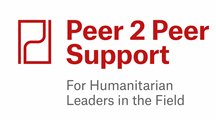 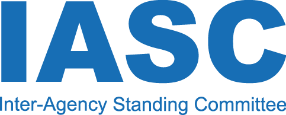 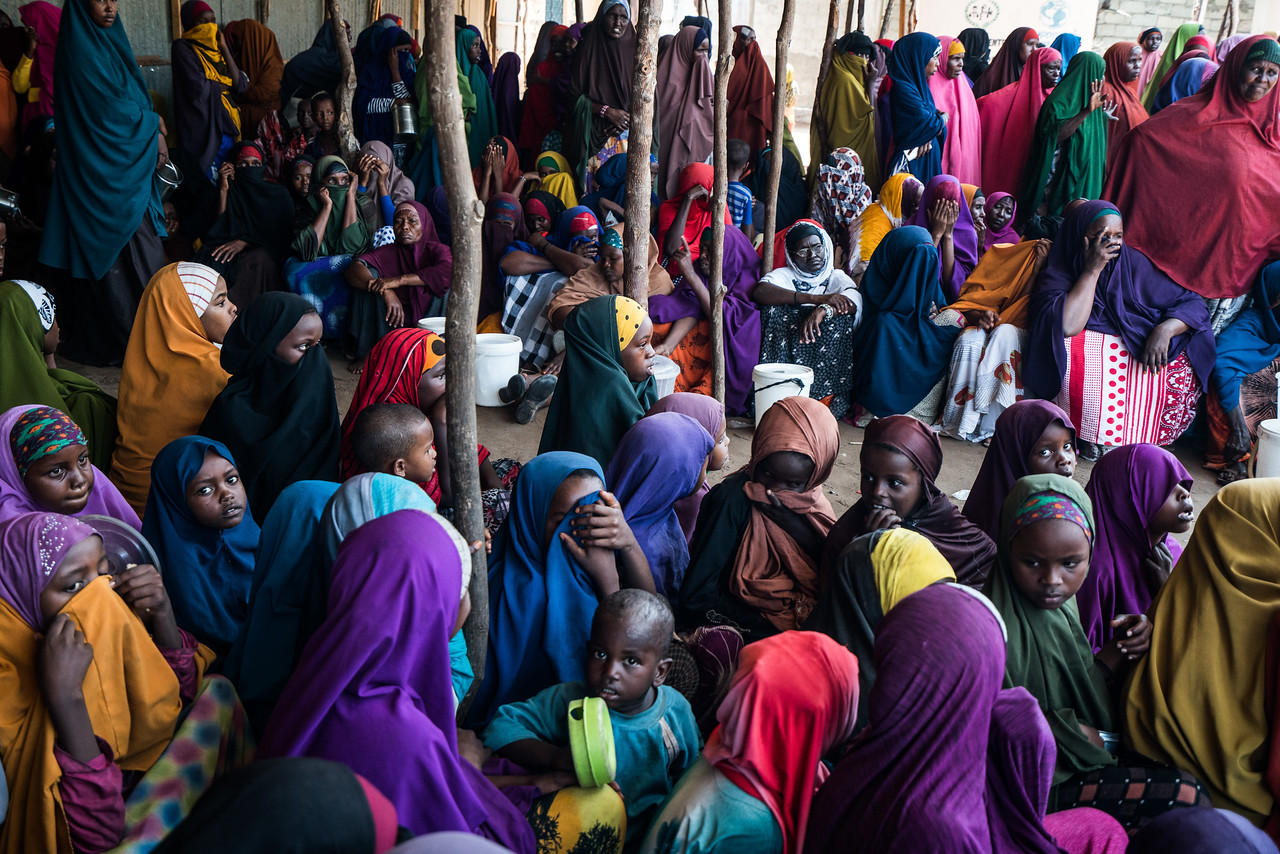 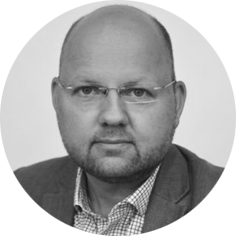 Prioritizing GBV in coordination and response
From start: Recognised prevalence & risk of GBV  
In L3 scale up: Prioritised gender equality & response
Set-up: GBV sub-sector groups in 4 conflict affected states focused on coordination & operational support
Set up: Abuja (capital) GBV sub-sector group focused on policy and strategy
Ensured: Joint government co-leadership
Peter Lundberg 
Deputy Humanitarian Coordinator, Nigeria
P2P Support – For Humanitarian Leaders in the Field 
 Created by the Emergency Directors’ Group (EDG) in 2013
Peer 2 Peer Support is formerly known as STAIT
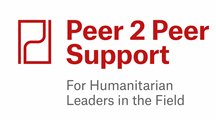 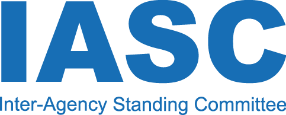 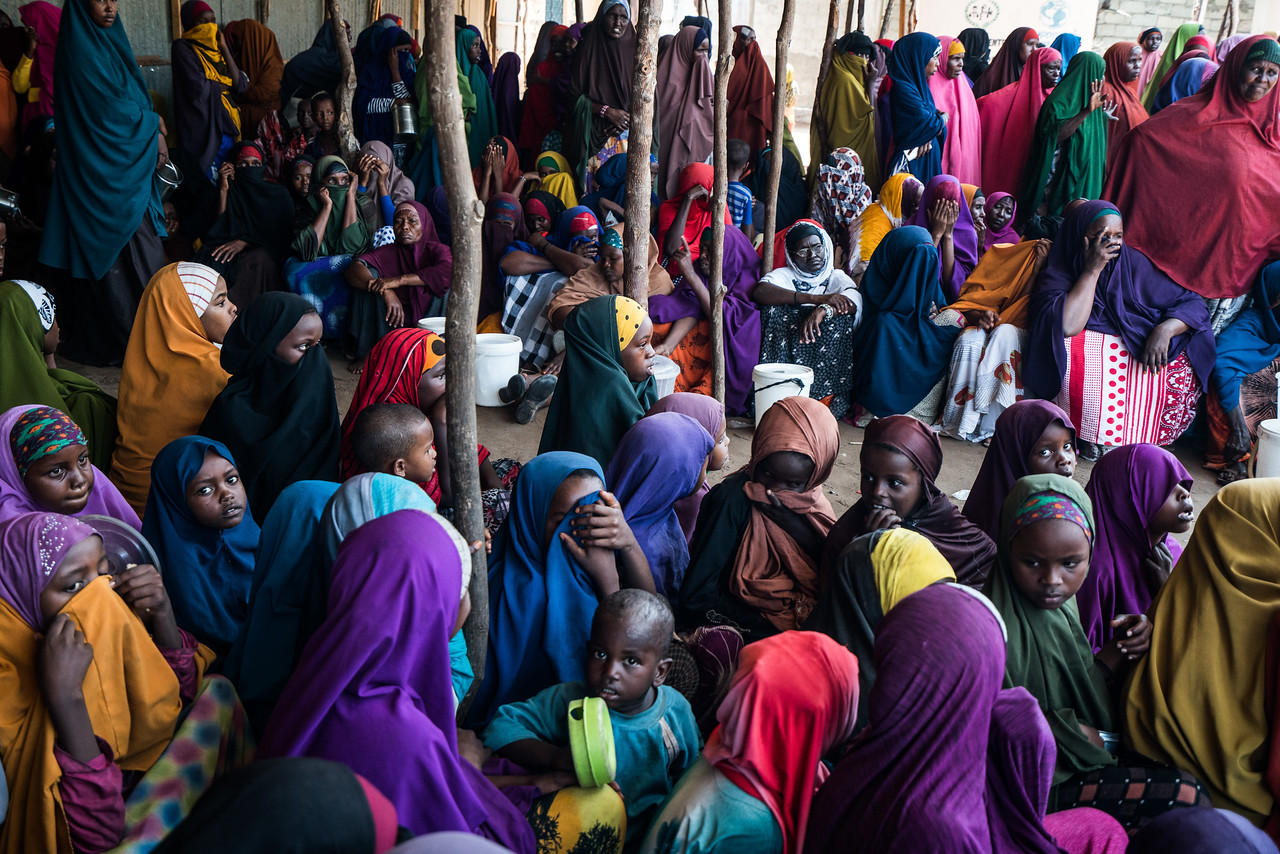 Nigeria: Fostering collaborative efforts & approaches
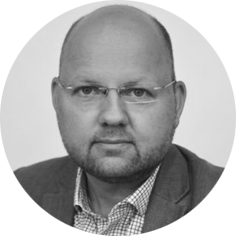 Enhanced accountability – eg, police, judicial systems

Prioritised joint UN, NGO & government life-saving interventions eg. GBV case management, material & clinical assistance

Strengthened community protection systems eg. Child networks

Integrated recovery within GBV response eg. Livelihood initiatives

Enhanced capacity of frontline service providers 

Established and strengthened framework for PSEA
Peter Lundberg 
Deputy Humanitarian Coordinator, Nigeria
P2P Support – For Humanitarian Leaders in the Field 
 Created by the Emergency Directors’ Group (EDG) in 2013
Peer 2 Peer Support is formerly known as STAIT
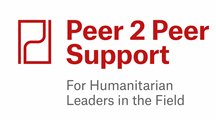 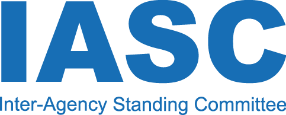 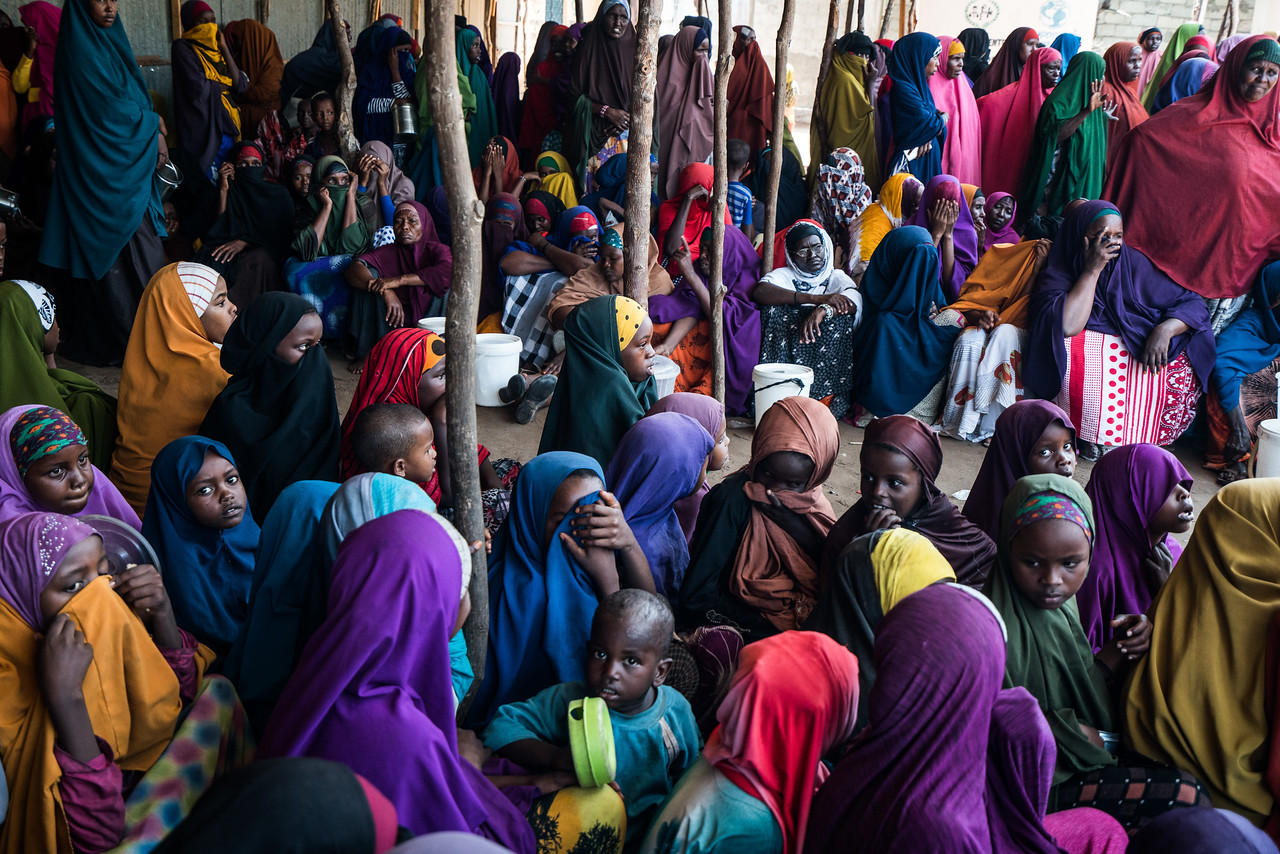 What steps have you taken to ensure that GBV is integrated across the different sectors?
P2P Support – For Humanitarian Leaders in the Field 
 Created by the Emergency Directors’ Group (EDG) in 2013
Peer 2 Peer Support is formerly known as STAIT
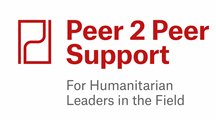 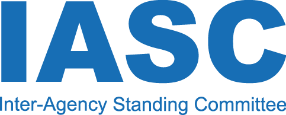 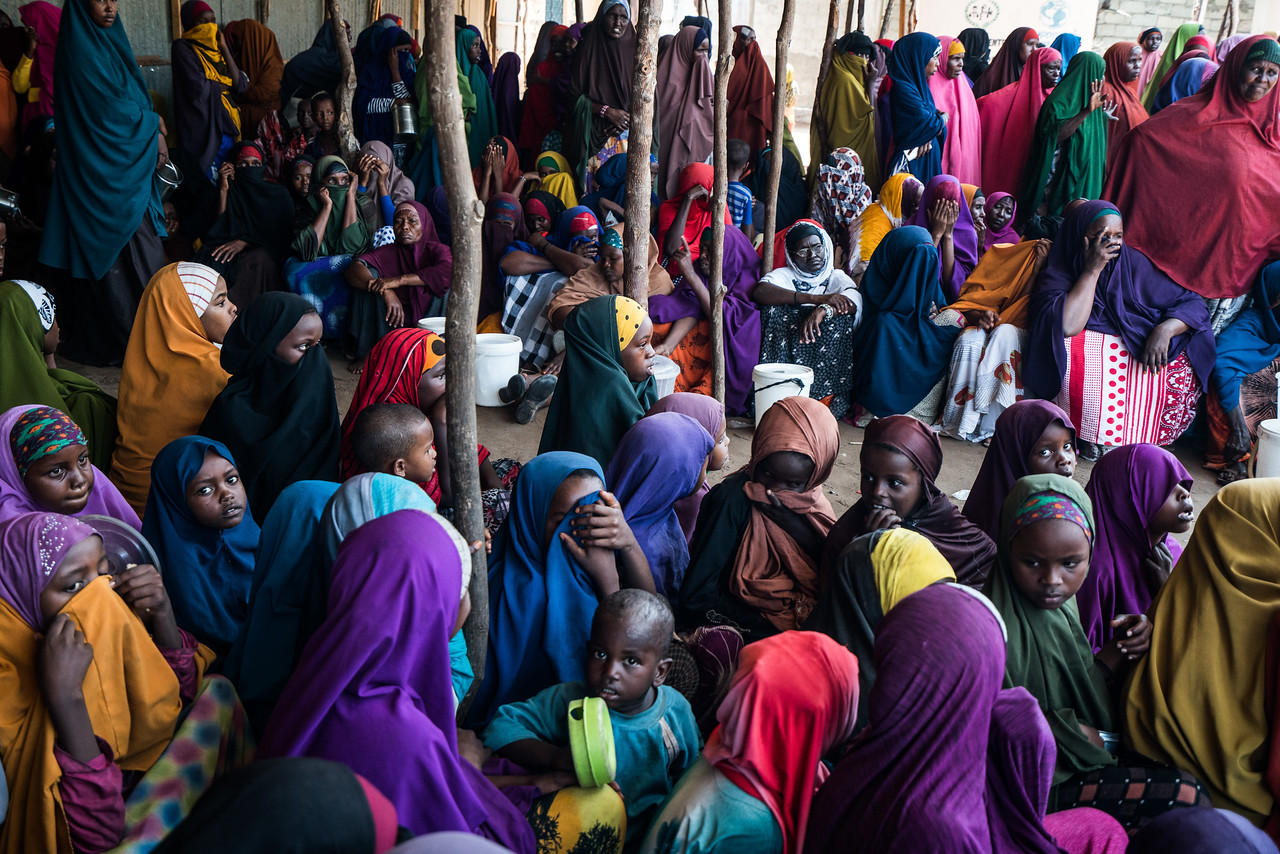 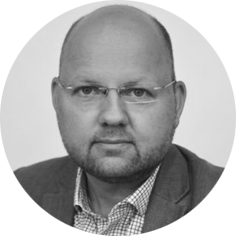 Integrating GBV across response
Implementation of GBV prevention and mitigation strategies, eg. Referral pathways & SOPs;

Built resilience through community based systems, eg. Community outreach and dialogue

Provided support to local and national capacity for lasting solutions
Peter Lundberg 
Deputy Humanitarian Coordinator, Nigeria
P2P Support – For Humanitarian Leaders in the Field 
 Created by the Emergency Directors’ Group (EDG) in 2013
Peer 2 Peer Support is formerly known as STAIT
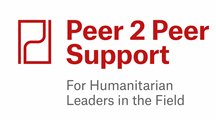 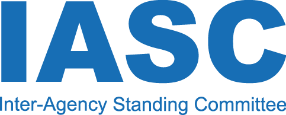 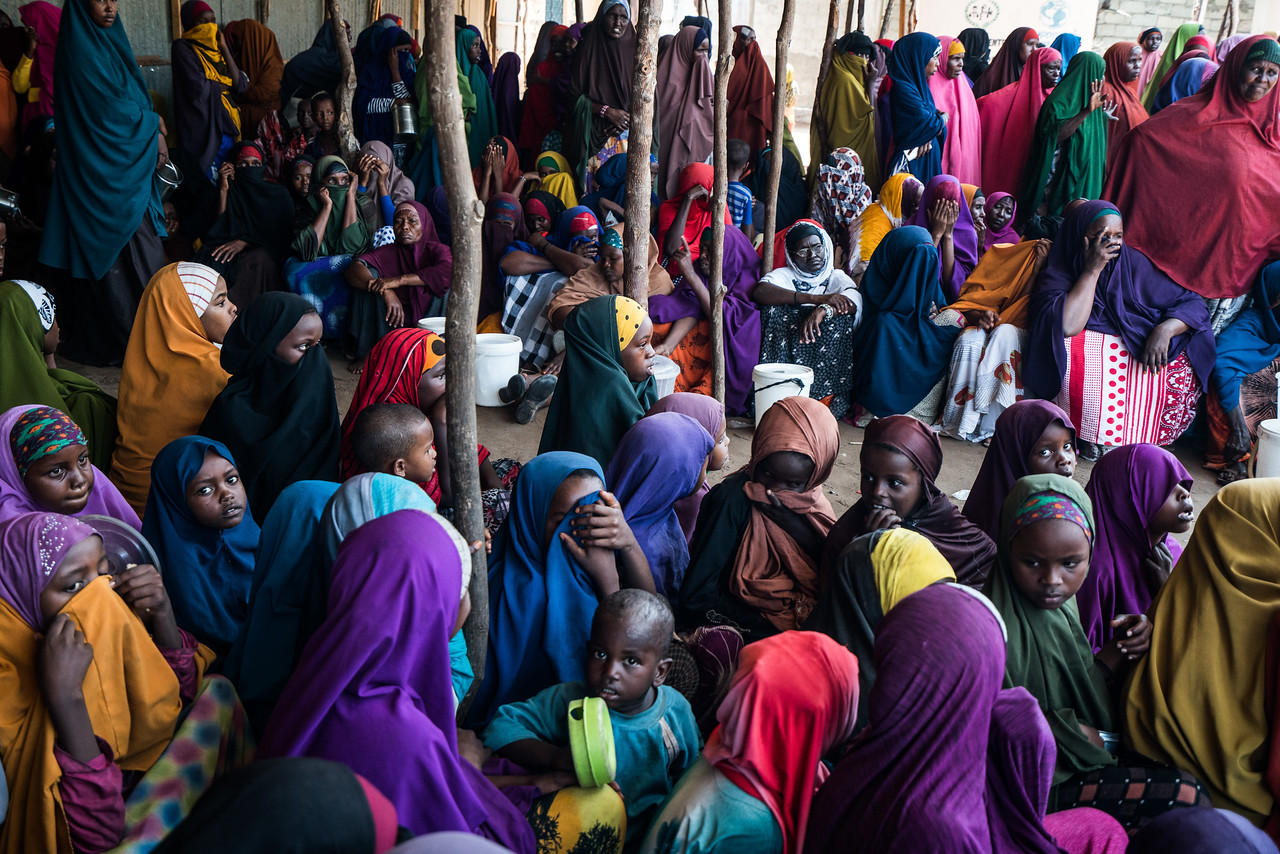 Practical steps for sectors
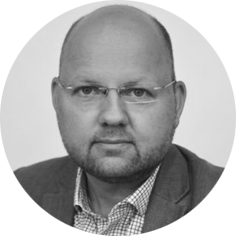 Appoint GBV focal points in sector groups 

Incorporate GBV within sector activities  

Develop user-friendly, context appropriate GBV mainstreaming tools 

Conduct GBV mainstreaming trainings with humanitarian staff
Peter Lundberg 
Deputy Humanitarian Coordinator, Nigeria
P2P Support – For Humanitarian Leaders in the Field 
 Created by the Emergency Directors’ Group (EDG) in 2013
Peer 2 Peer Support is formerly known as STAIT
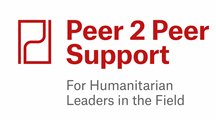 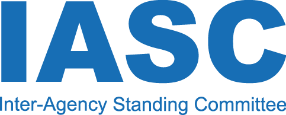 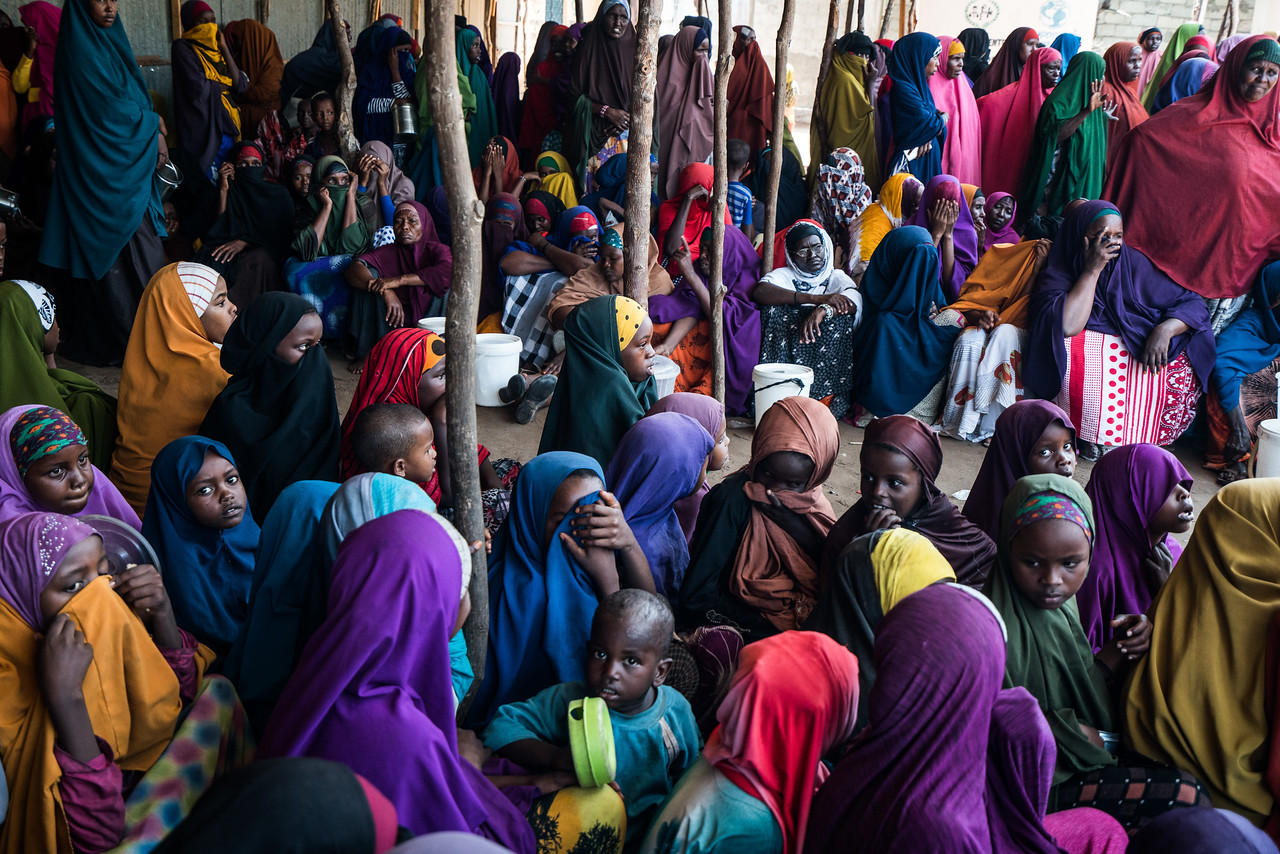 IN MEMORY
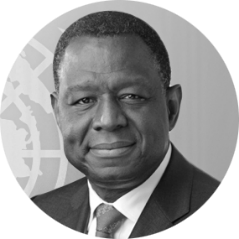 Dr. Babatunde Osotimehin Under Secretary General and Executive Director of UNFPA
P2P Support – For Humanitarian Leaders in the Field 
 Created by the Emergency Directors’ Group (EDG) in 2013
Peer 2 Peer Support is formerly known as STAIT
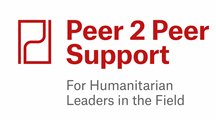 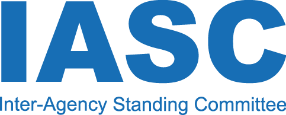 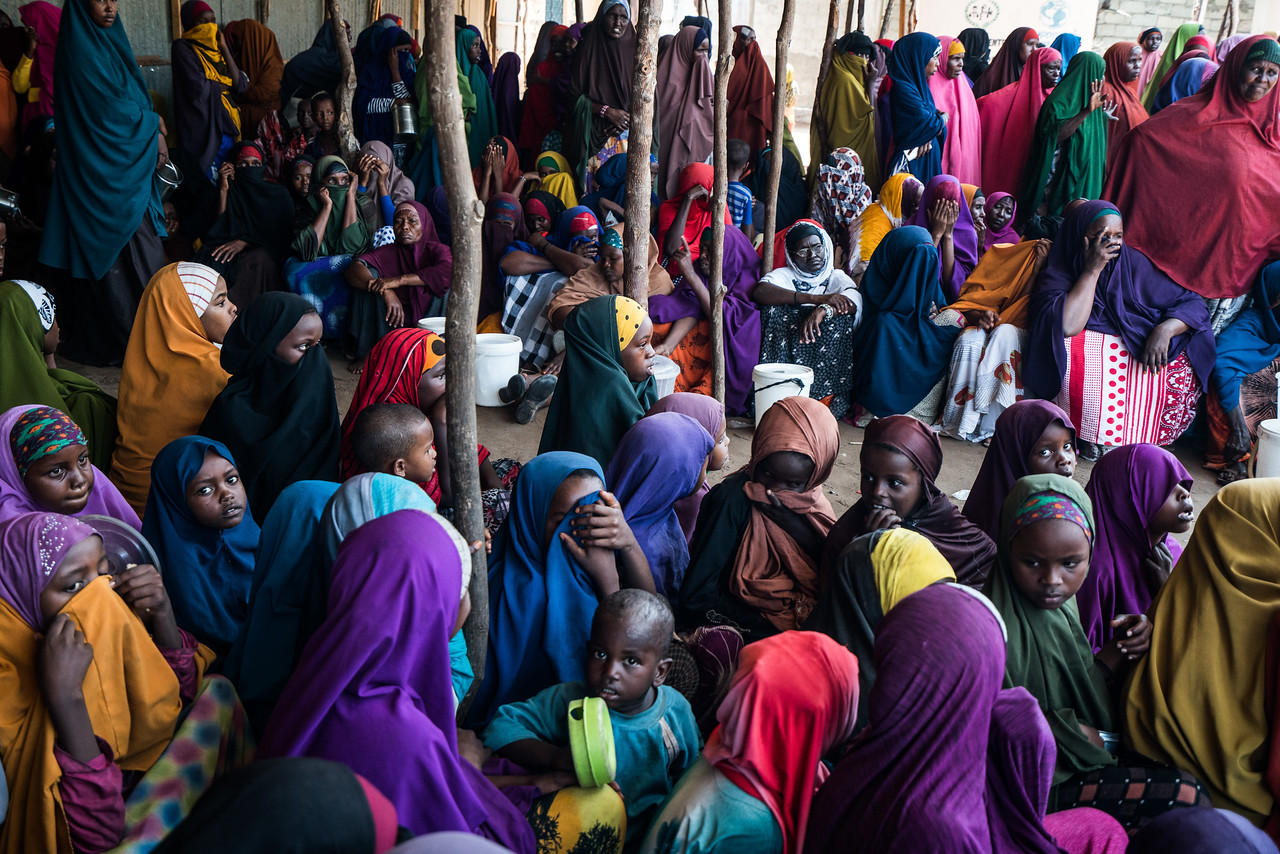 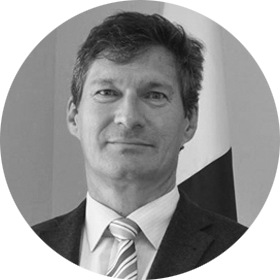 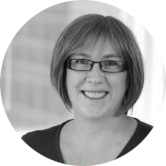 Kate Moger
 Deputy Regional Director for West Africa, IRC
Neil Buhne 
Resident and Humanitarian Coordinator, Pakistan
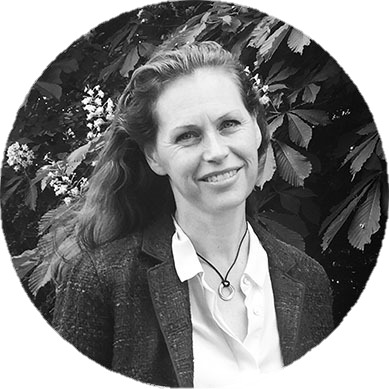 Ingrid Macdonald
Director, P2P Support
WEBINAR FACILITATOR
P2P Support – For Humanitarian Leaders in the Field 
 Created by the Emergency Directors’ Group (EDG) in 2013
Peer 2 Peer Support is formerly known as STAIT
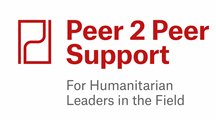 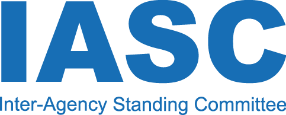 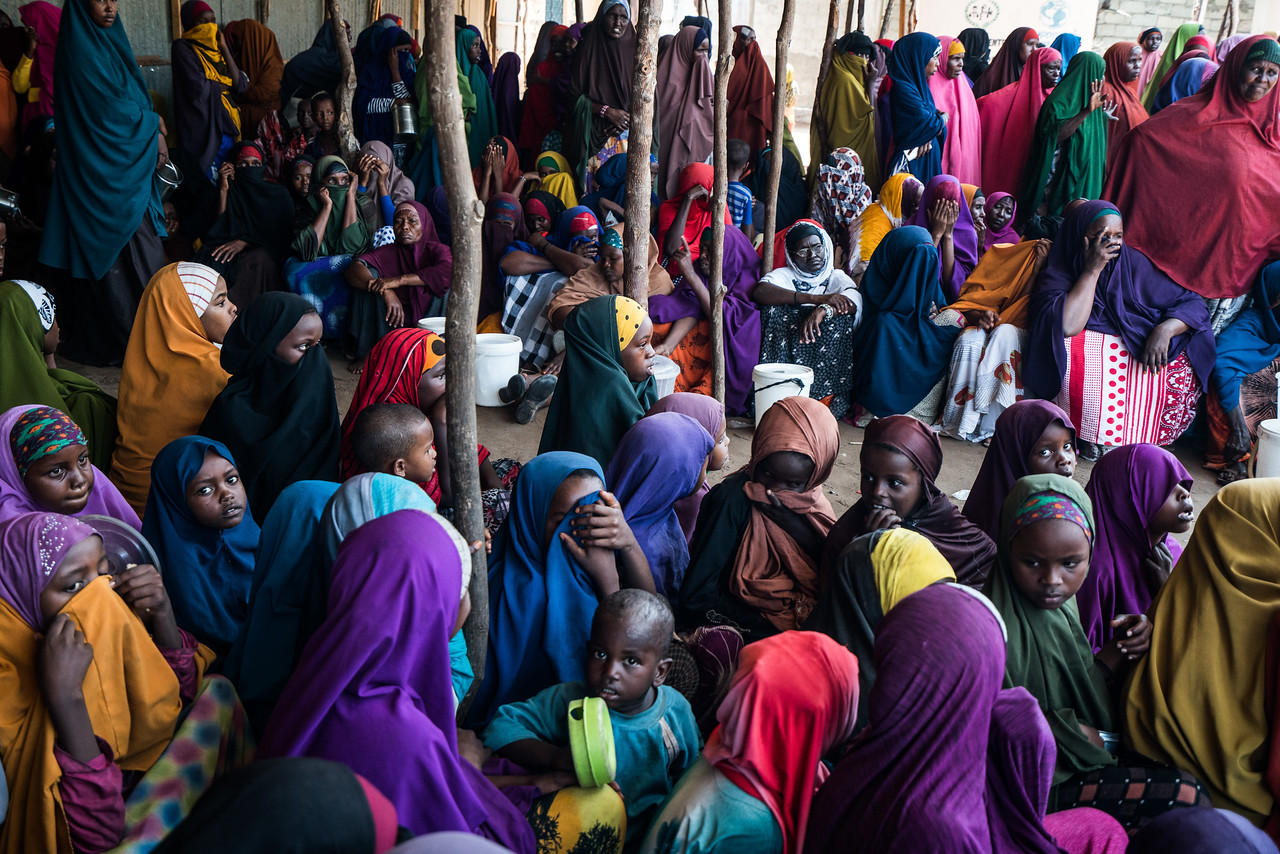 What steps has IRC taken to institutionalise GBV prevention and response globally and locally? How has it contributed to collective response?
P2P Support – For Humanitarian Leaders in the Field 
 Created by the Emergency Directors’ Group (EDG) in 2013
Peer 2 Peer Support is formerly known as STAIT
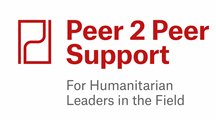 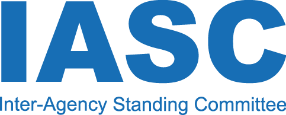 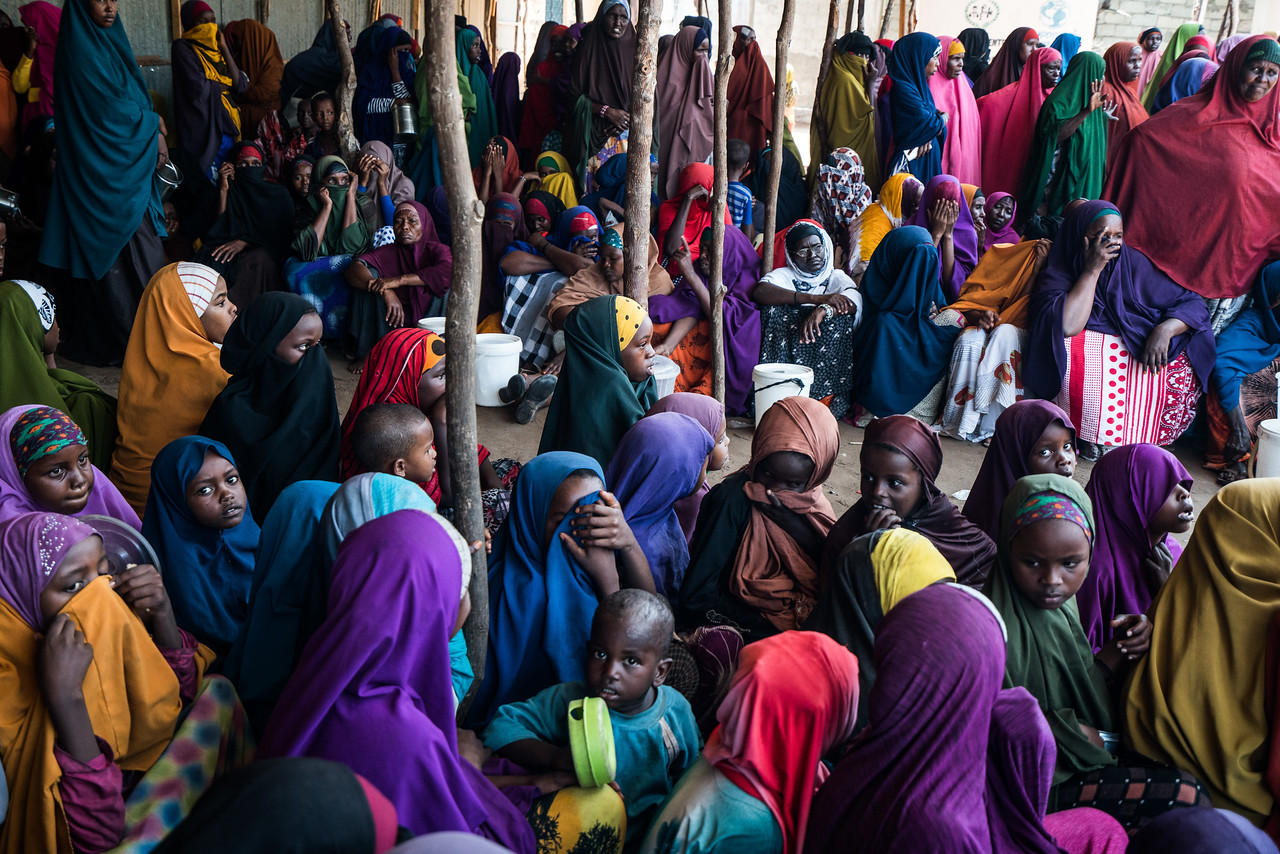 IRC’s steps: internal policy & response
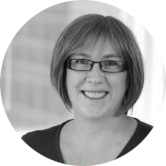 Provides GBV survivors with lifesaving services

Builds GBV sector capacity to enhance response when crisis hits 

Prioritises gender and GBV in institutional policies

Gender equality commitment in new IRC strategy 
Outcomes and evidence framework aims to reduce the gender gap
Gender and GBV prioritised in country strategies

Ex. 6/8 countries in West Africa, Sahel and Central Africa prioritize GBV in strategies
Kate Moger
 Deputy Regional Director for West Africa, IRC
P2P Support – For Humanitarian Leaders in the Field 
 Created by the Emergency Directors’ Group (EDG) in 2013
Peer 2 Peer Support is formerly known as STAIT
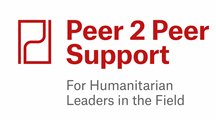 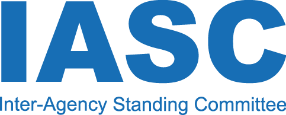 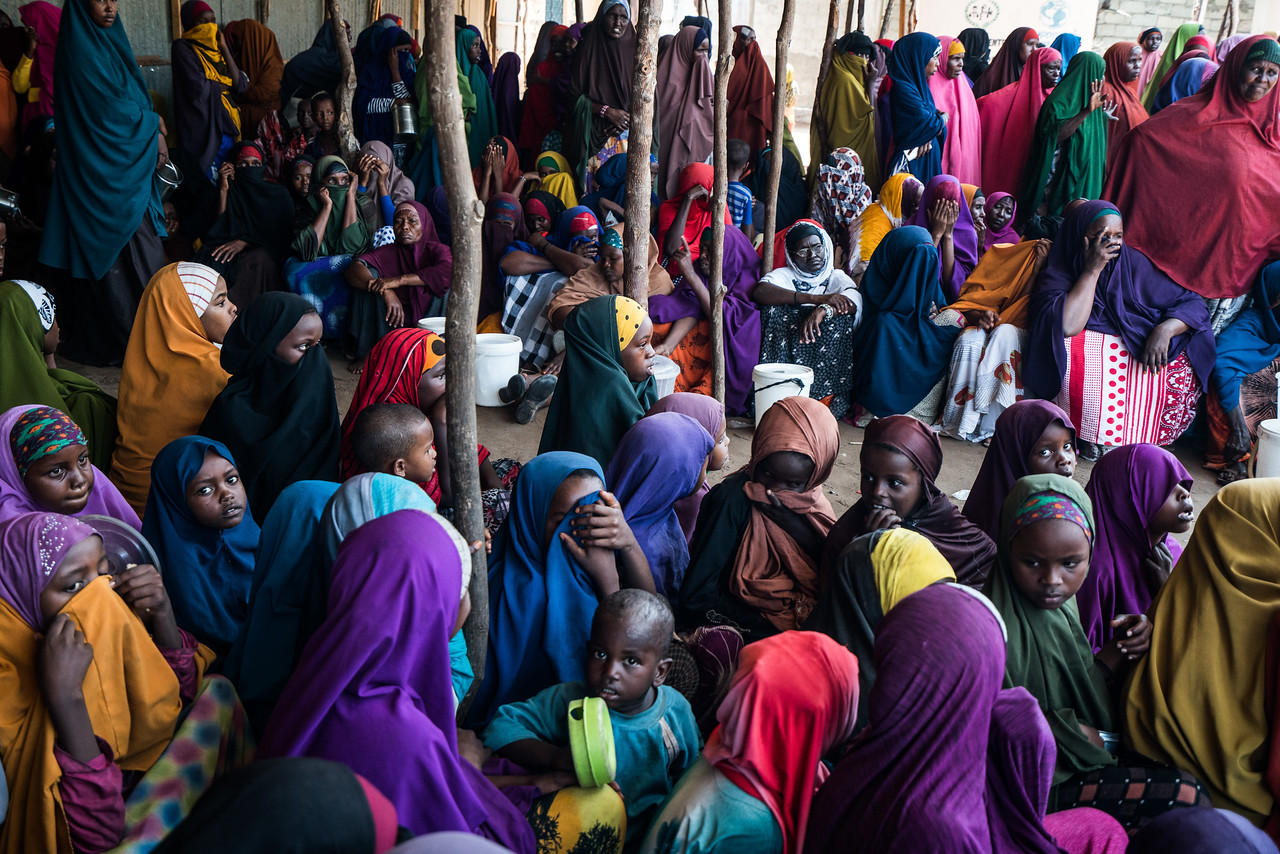 IRC’s steps: Global advocacy
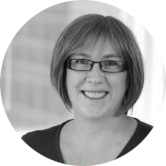 Ensure GBV is prioritised in the global advocacy agenda

Call to Action on protection from GBV in Emergencies: global platform of 66 partners
 
Seek dedicated commitments on women and girls in global processes, eg. GBV is a core commitment of the World Humanitarian Summit.

BUT: Must ensure that high level commitments result in concrete change for women, girls and GBV survivors
Kate Moger
 Deputy Regional Director for West Africa, IRC
P2P Support – For Humanitarian Leaders in the Field 
 Created by the Emergency Directors’ Group (EDG) in 2013
Peer 2 Peer Support is formerly known as STAIT
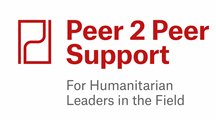 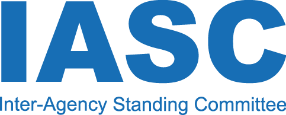 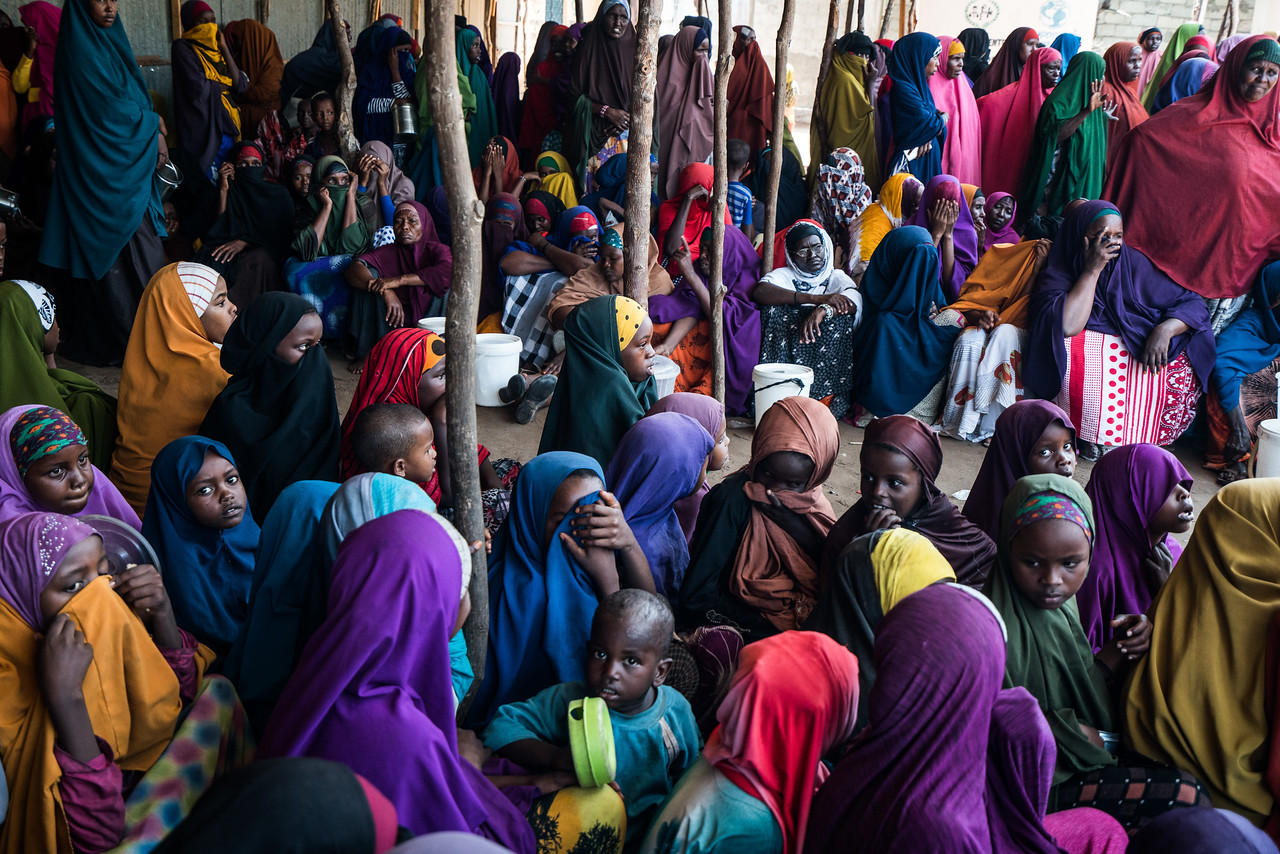 What can NGO country representatives do to prioritize GBV prevention and response across collective humanitarian efforts?
P2P Support – For Humanitarian Leaders in the Field 
 Created by the Emergency Directors’ Group (EDG) in 2013
Peer 2 Peer Support is formerly known as STAIT
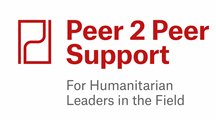 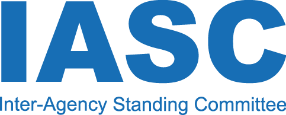 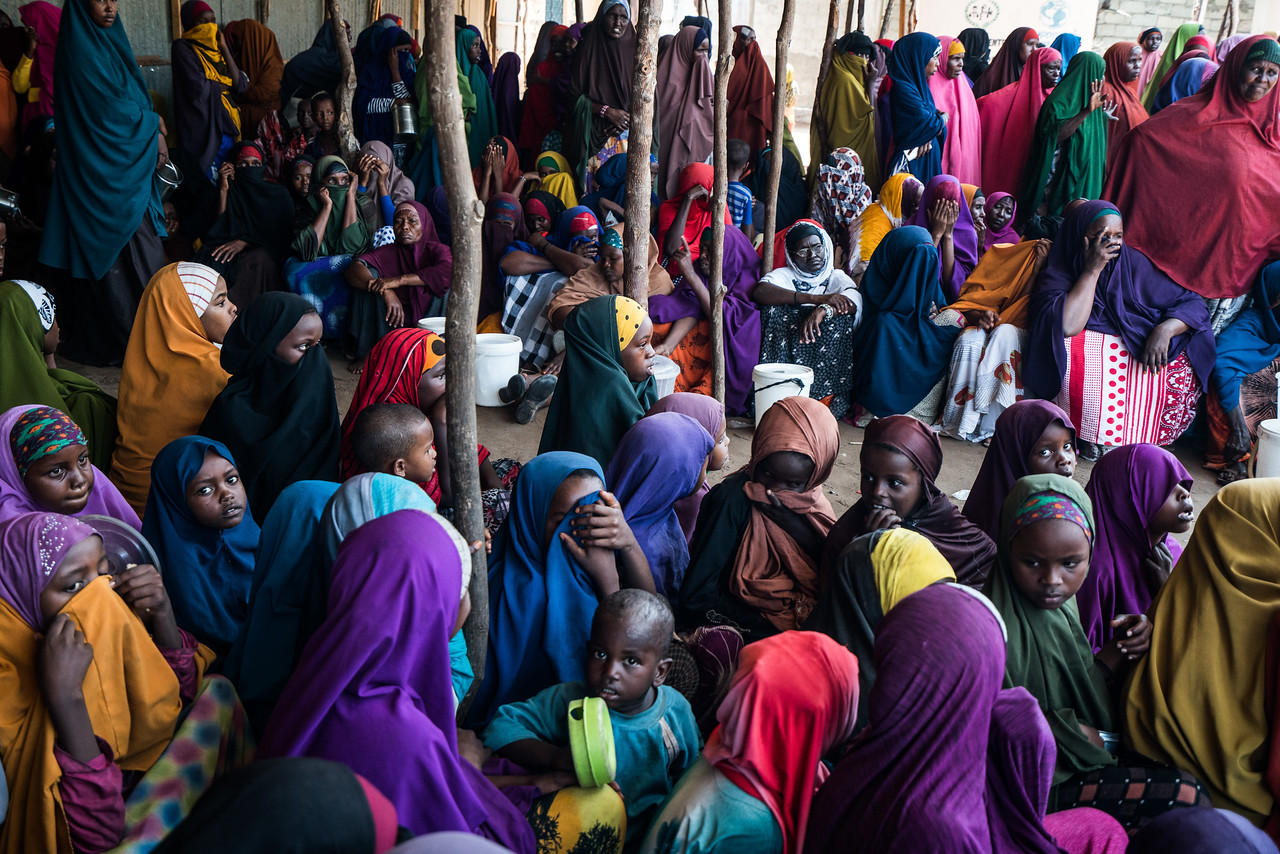 Prioritize GBV across collective efforts
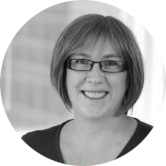 Advocate to ensure humanitarian leadership is accountable for implementing current commitments:
Call to Action on Protection from GBV in Emergencies
 Real-Time Accountability Partnership 
eg. Include commitments to GBV prevention, mitigation and response in the HC-ERC Compact.  
 GBV coordination bodies in field and globally used for advocacy 
eg. Cameroon HCT selected GBV as a key protection issue in their strategy

- Implement existing minimum standards for reducing the risks of GBV in emergencies:
Support roll-out of the updated IASC GBV Guidelines
Kate Moger
 Deputy Regional Director for West Africa, IRC
P2P Support – For Humanitarian Leaders in the Field 
 Created by the Emergency Directors’ Group (EDG) in 2013
Peer 2 Peer Support is formerly known as STAIT
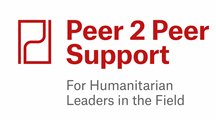 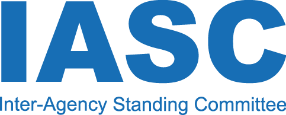 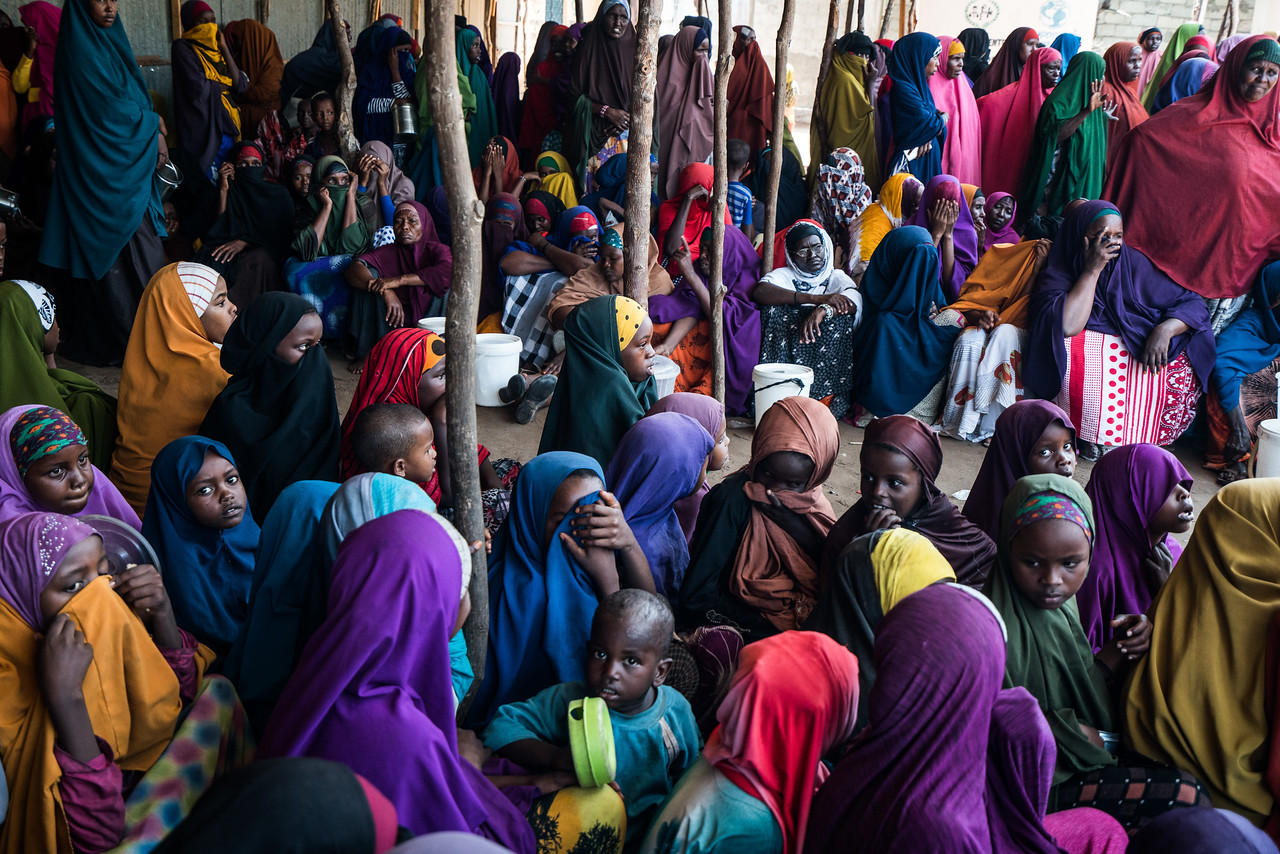 What steps have you and the Humanitarian Country Team taken in Pakistan to prioritise GBV prevention, response and mitigation?
P2P Support – For Humanitarian Leaders in the Field 
 Created by the Emergency Directors’ Group (EDG) in 2013
Peer 2 Peer Support is formerly known as STAIT
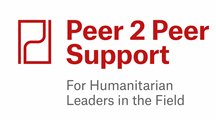 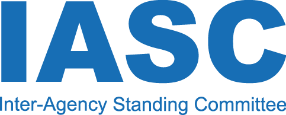 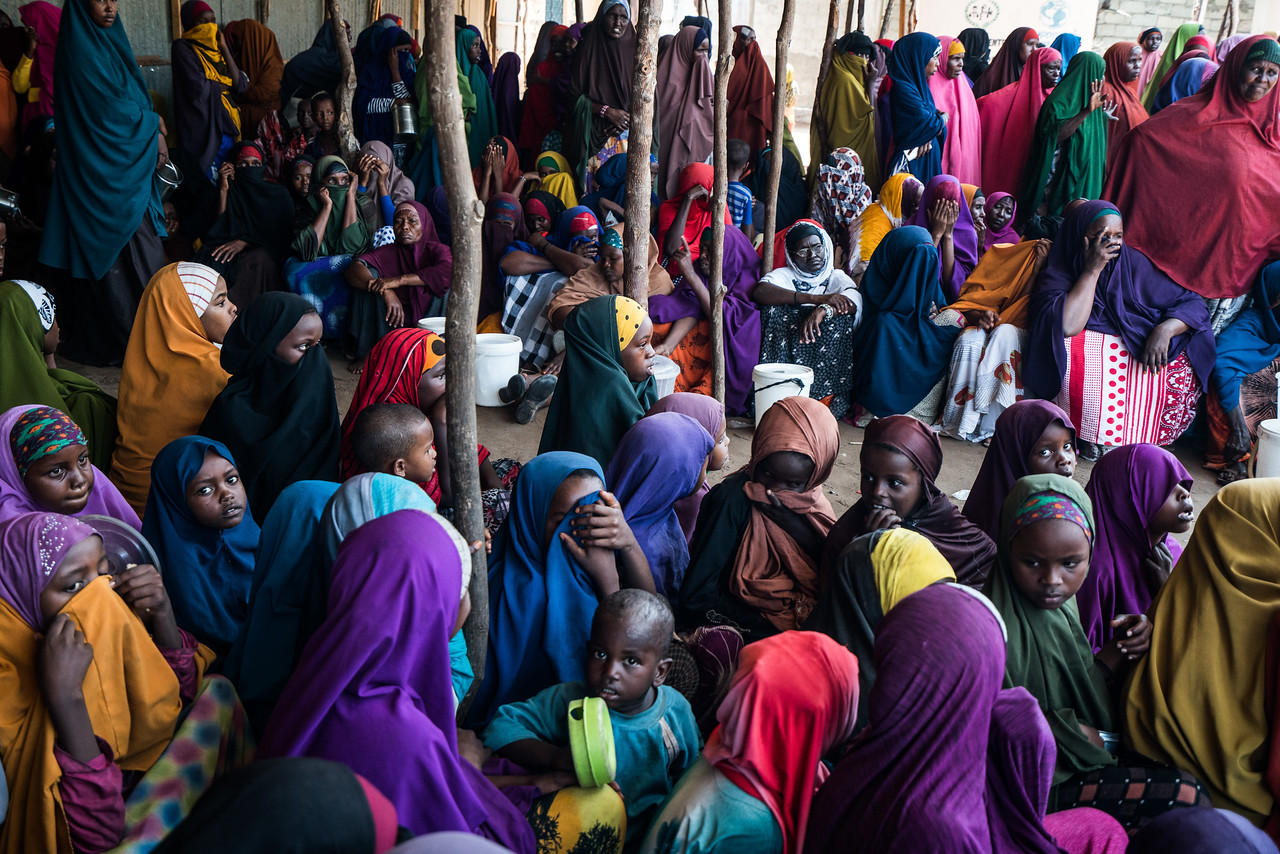 HC & HCT leadership on GBV
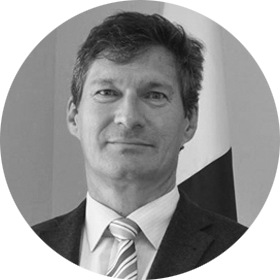 Advocacy / visibility / accountability

HSP has a GBV section since 2014 

Linking clusters in preventing, mitigating and referral of GBV cases

Gender & GBV training by all clusters 

Including female staff & mandatory 30% female mission members strengthens disaggregated data & assessment, analysis & response to GBV survivors & women

Collaboration with the NDMA (government) Gender and Child Cell

Interagency and civil society forum of GHTF highlight GBV concerns

Donor briefs raise GBV concerns
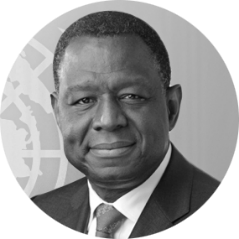 Neil Buhne 
Resident and Humanitarian Coordinator, Pakistan
P2P Support – For Humanitarian Leaders in the Field 
 Created by the Emergency Directors’ Group (EDG) in 2013
Peer 2 Peer Support is formerly known as STAIT
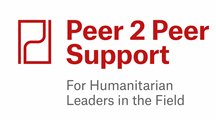 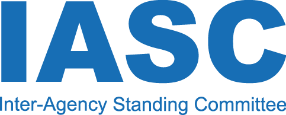 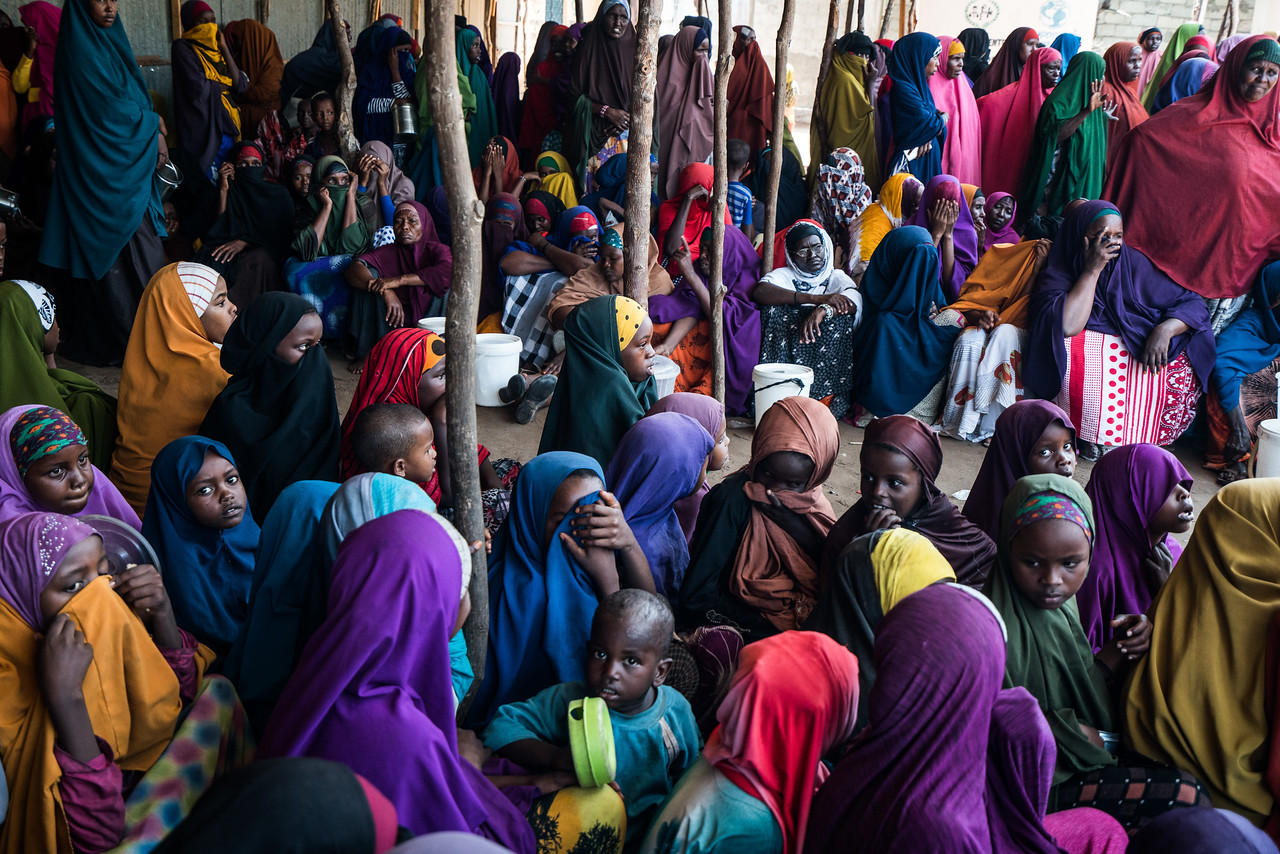 What lessons could be helpful for other operations, including addressing cultural challenges?
P2P Support – For Humanitarian Leaders in the Field 
 Created by the Emergency Directors’ Group (EDG) in 2013
Peer 2 Peer Support is formerly known as STAIT
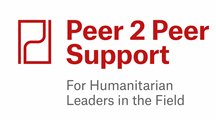 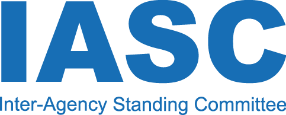 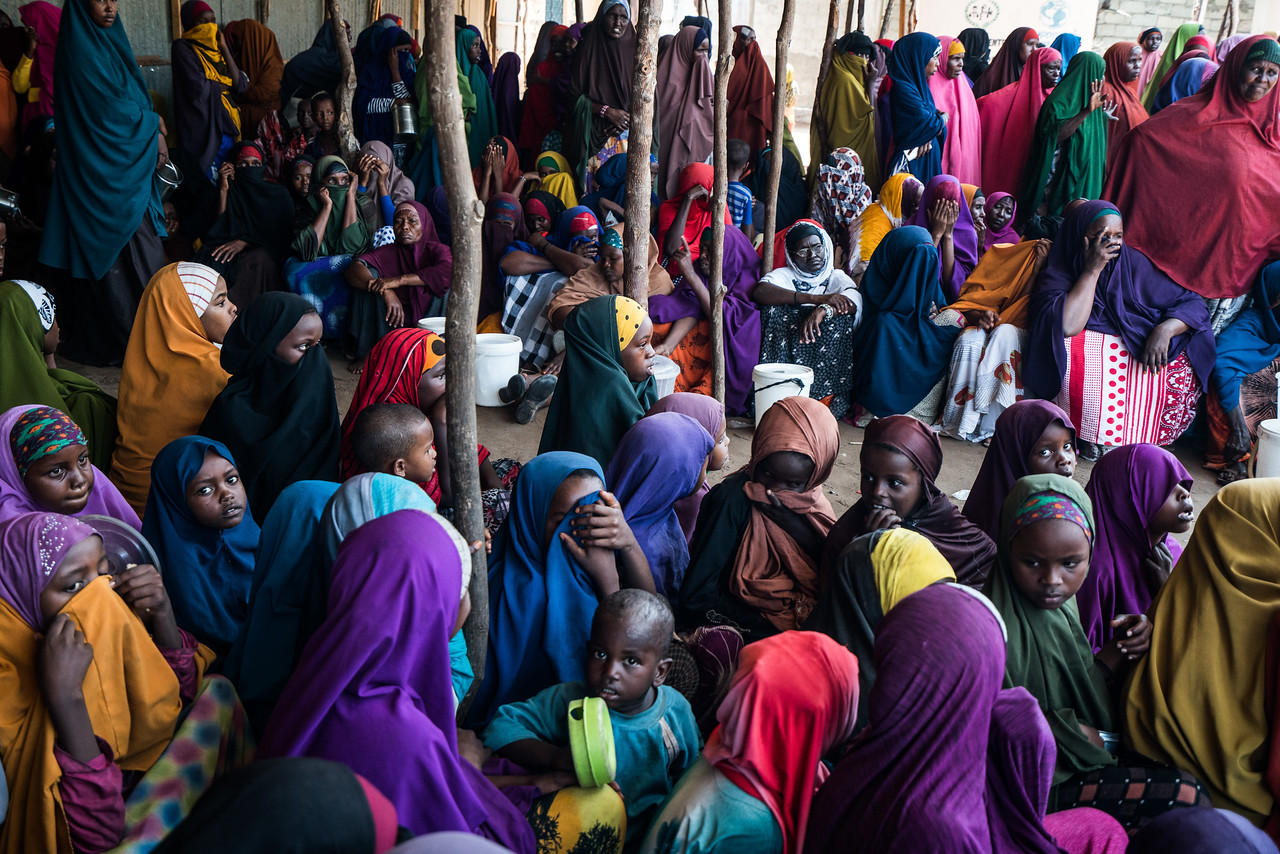 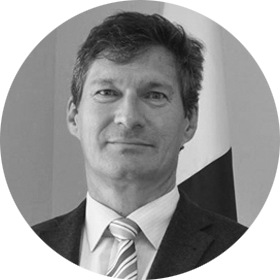 Way Forward in GBV mitigation
Contextualize:
Respect local tradition, norms and values
Collect location specific data

Advocate and adapt implementation:
Mix hard and soft activities in culturally sensitive and appropriate manner
Look for opportunities in every plan, budget, mission, and action to prioritise GBV 
Build sustainability through local committees where men and women define their own protection and empowerment solutions
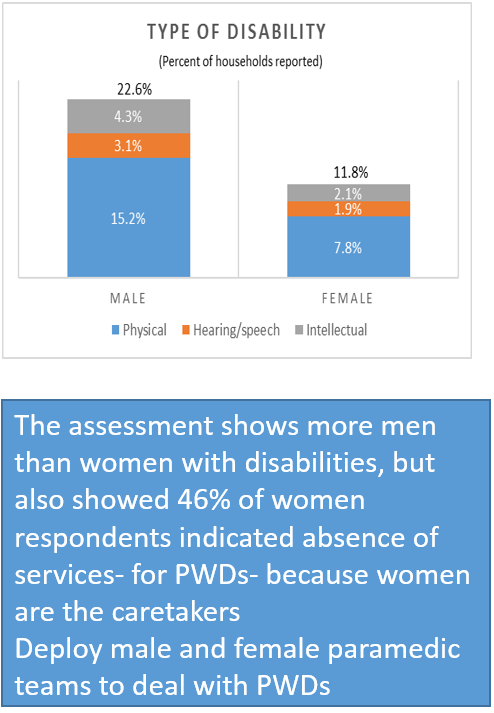 Neil Buhne 
Resident and Humanitarian Coordinator, Pakistan
P2P Support – For Humanitarian Leaders in the Field 
 Created by the Emergency Directors’ Group (EDG) in 2013
Peer 2 Peer Support is formerly known as STAIT
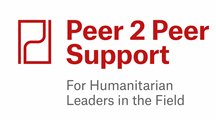 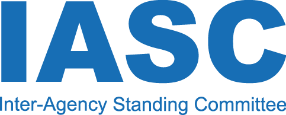 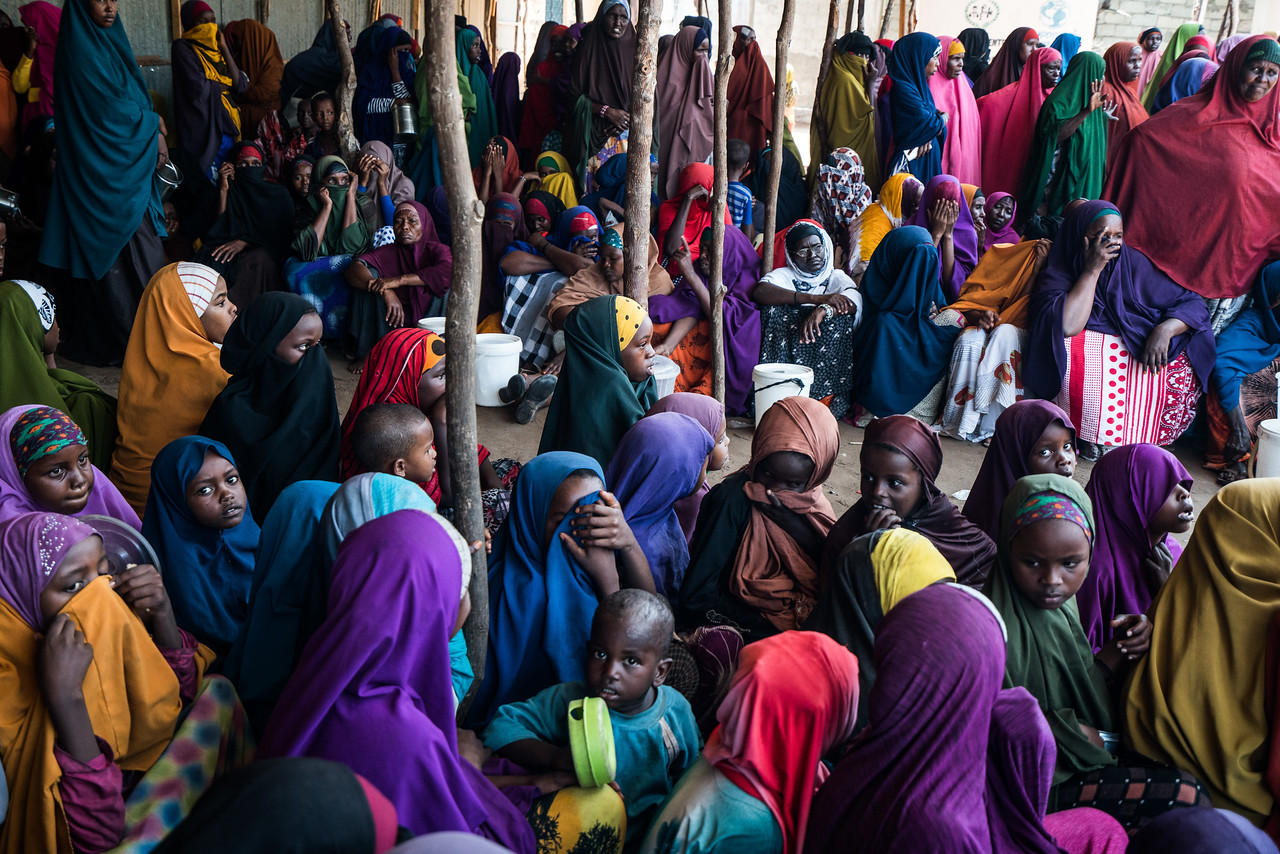 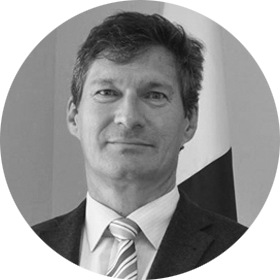 Way Forward in GBV mitigation
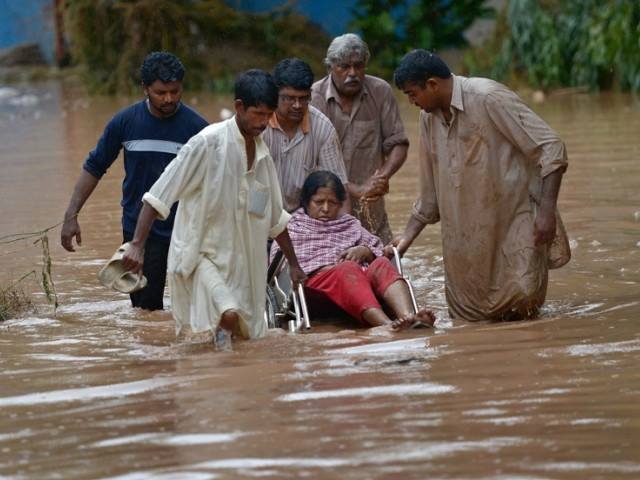 Support diverse coordination networks 

Build quantitative & qualitative assessment capacity for GBV analysis, adapted activities and monitoring

Ensure male and female staff balance

Utilise the humanitarian development continuum to capture good practices and address problems in transition programming
Neil Buhne 
Resident and Humanitarian Coordinator, Pakistan
SGBV risks & vulnerabilities cannot be understood only with quantitative analysis- we also need qualitative data analysis
P2P Support – For Humanitarian Leaders in the Field 
 Created by the Emergency Directors’ Group (EDG) in 2013